True friends
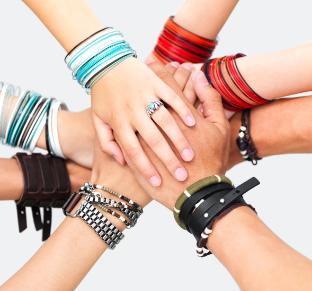 Шайгарданова Л.З., учитель английского языка МАОУ «СОШ№56» г. Набережные Челны
Team Cheer
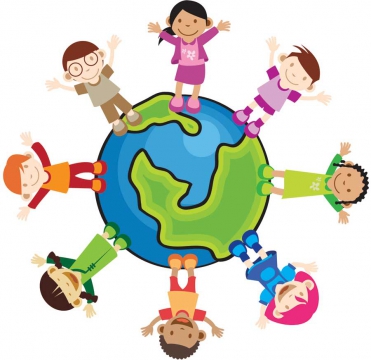 One for all and all for one!
“True friends”
True friends are persons, who share,
True friends are persons, who care.
They try to understand
And give a helping hand.
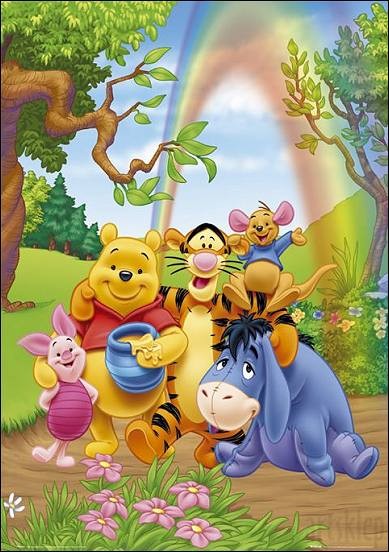 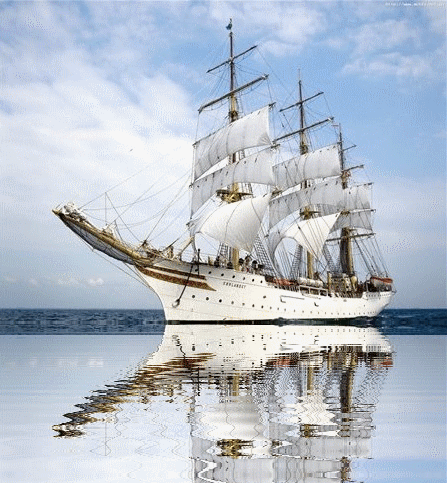 Pleasant  journey!
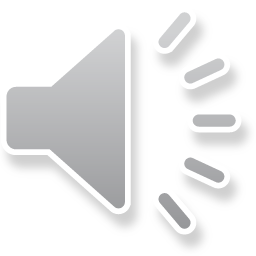 “Questions”
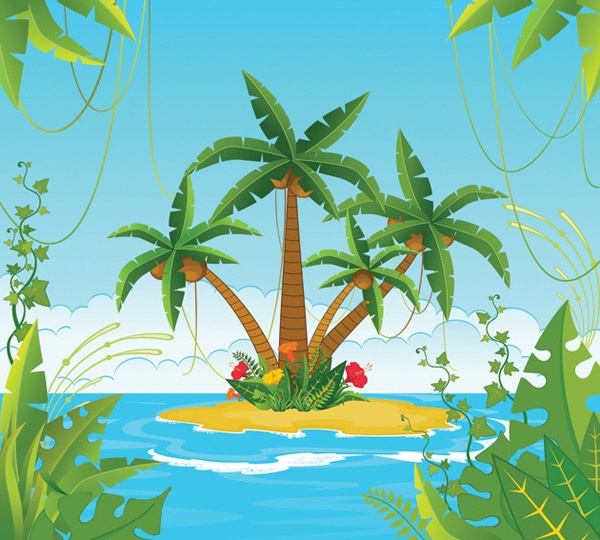 Rally Robin
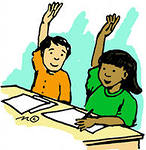 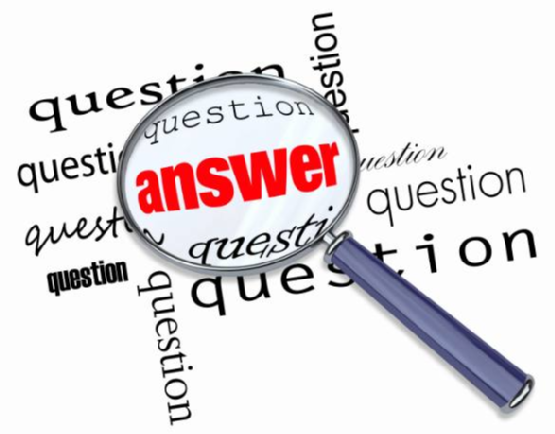 1) What is friendship?
2) What proverbs about friends and friendship do you know?
3) What examples of literature and cartoon characters that may be called true friends can you name?
Friendship is a thing that lasts forever.
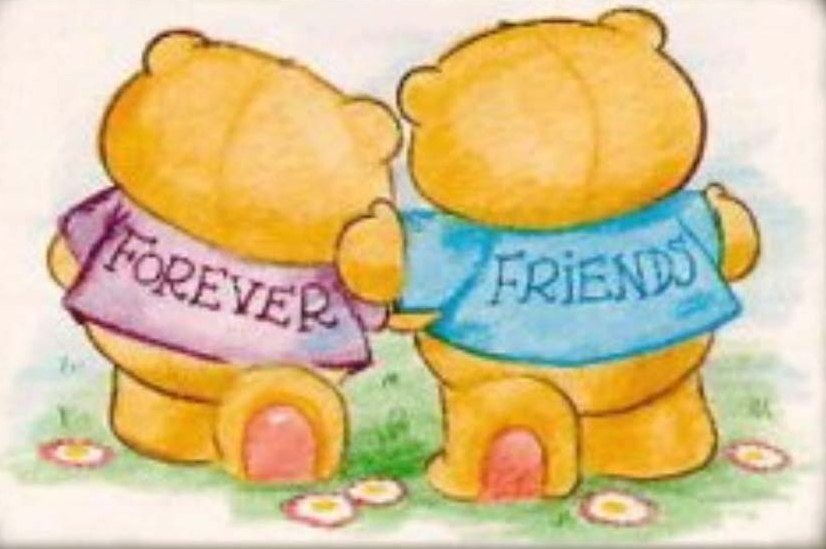 A faithful friend is the medicine of life.
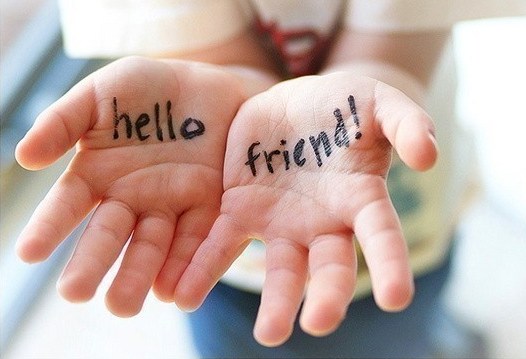 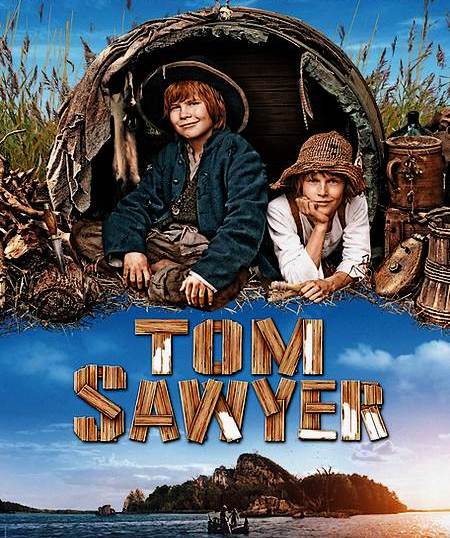 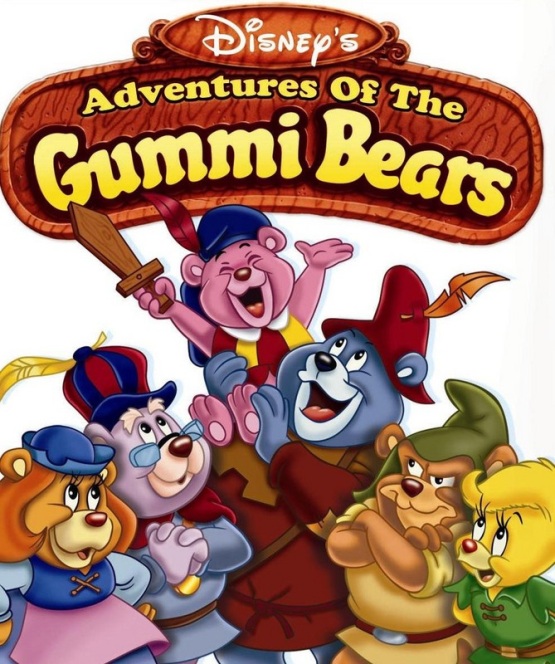 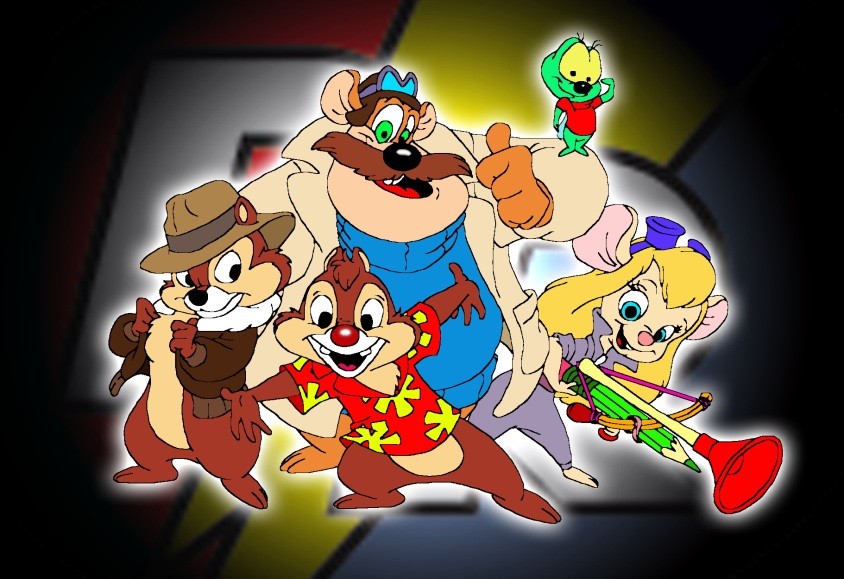 True friends
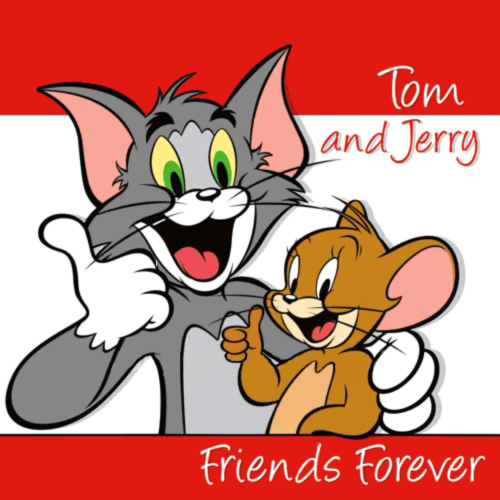 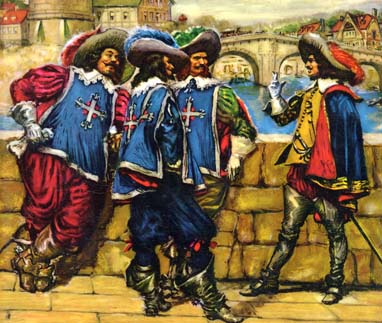 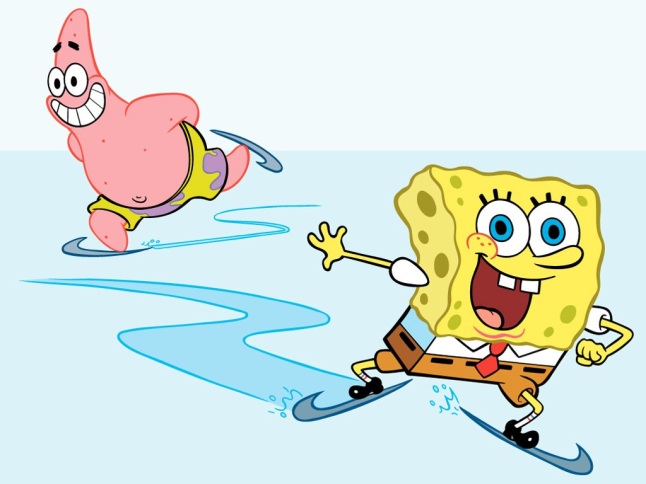 “Different opinions”
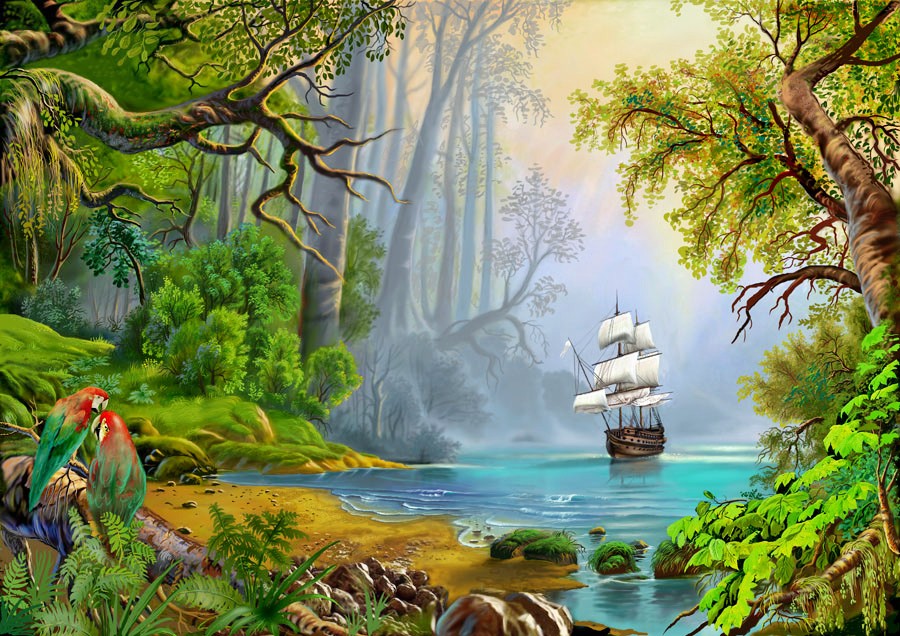 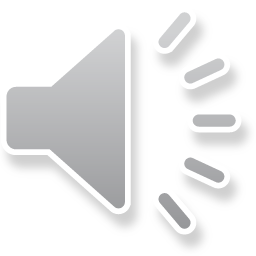 Think Write Round Robin
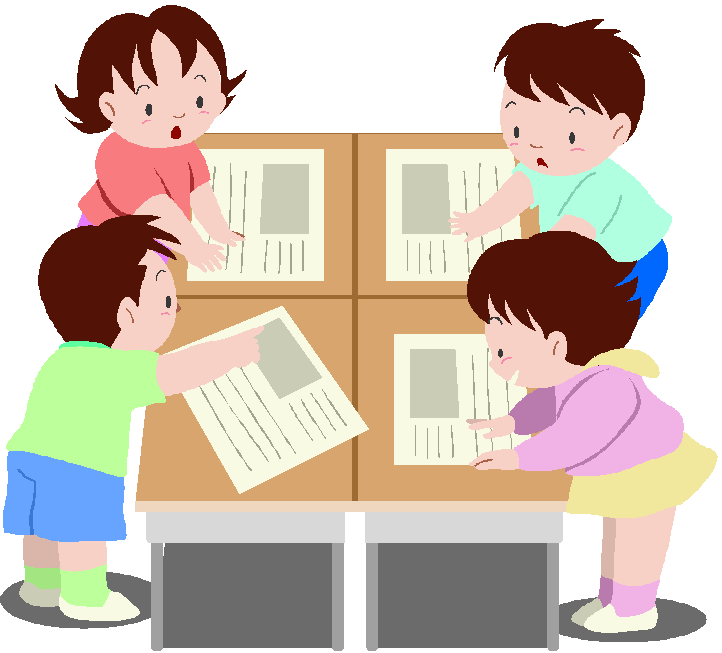 Single Round Robin
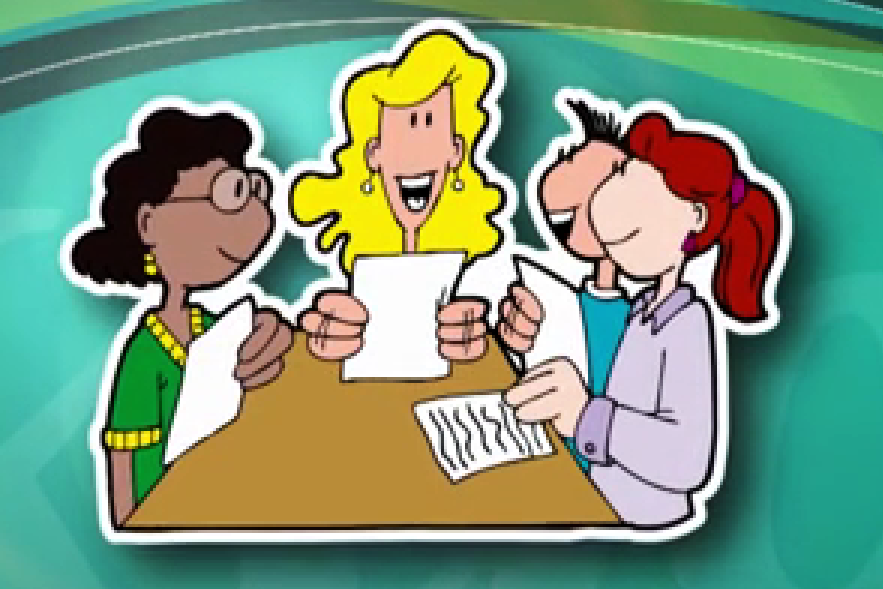 trust secrets with somebody – доверять секреты кому-либо;
get on nerves – действовать на нервы;
rely on - положиться;
cheer up - подбодрить;
make up with- подружиться;
when you are down – когда тебе грустно;
hang out with – проводить свободное время
Watch out! Pirates!
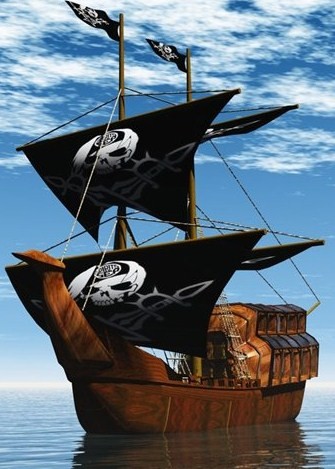 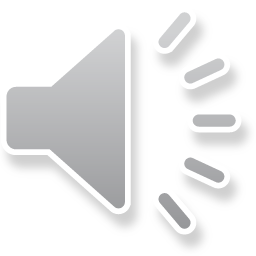 Jot Thoughts
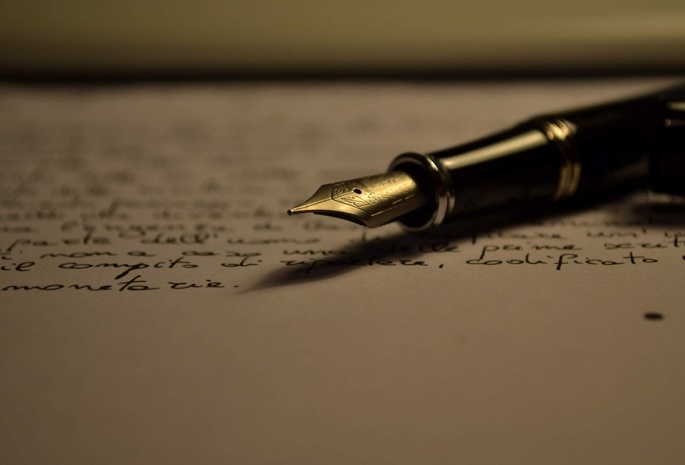 Tic-Tac-Toe
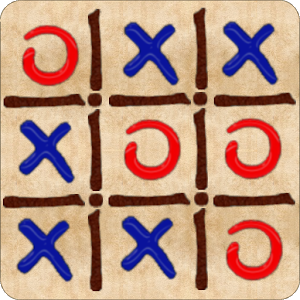 Let’s have a rest!
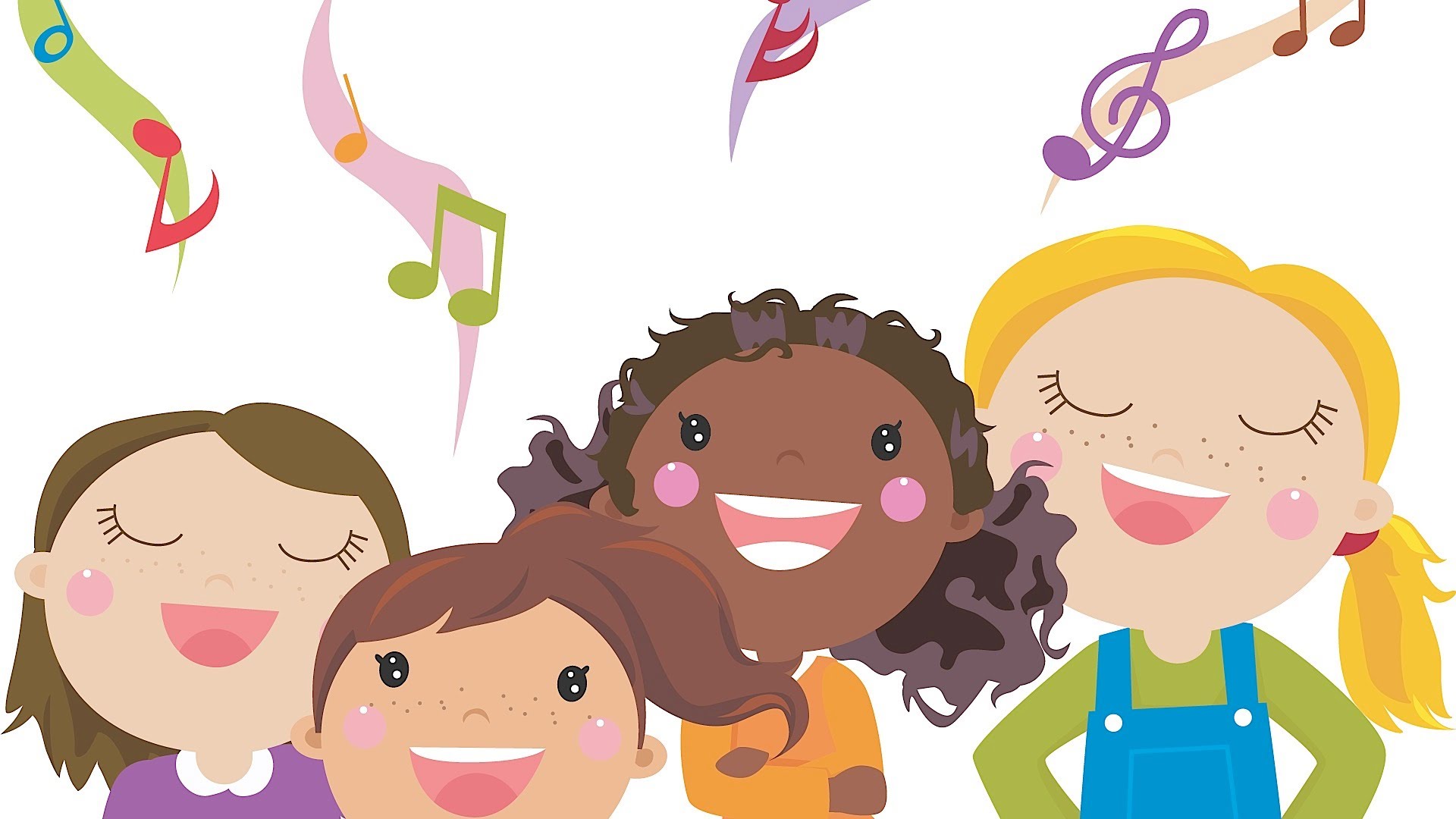 “A friend in need”
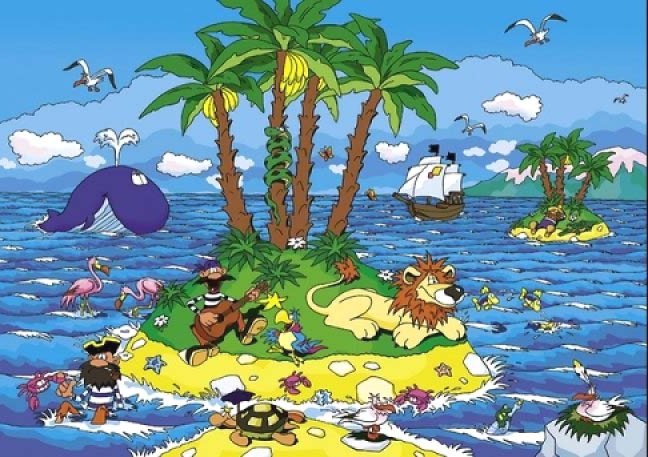 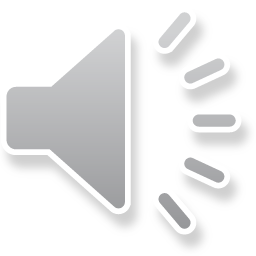 Answer the questions:

Is Jim a true friend? Why?

2) What would you do in this situation, if you were Jim?
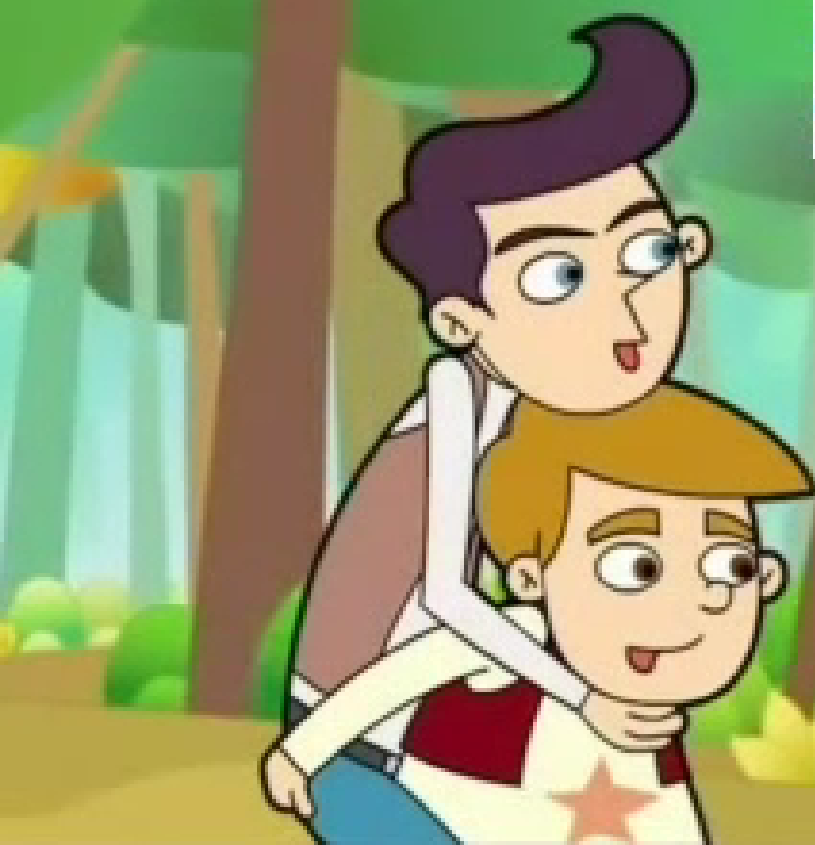 Mix Pair Share
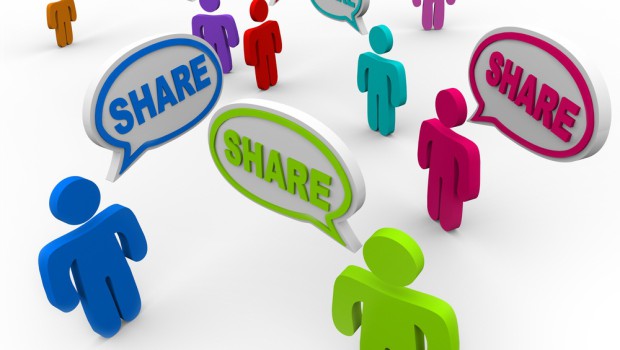 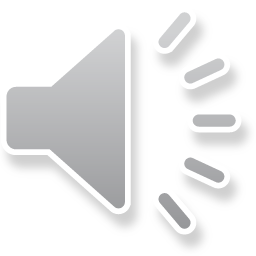 Timed Pair Share
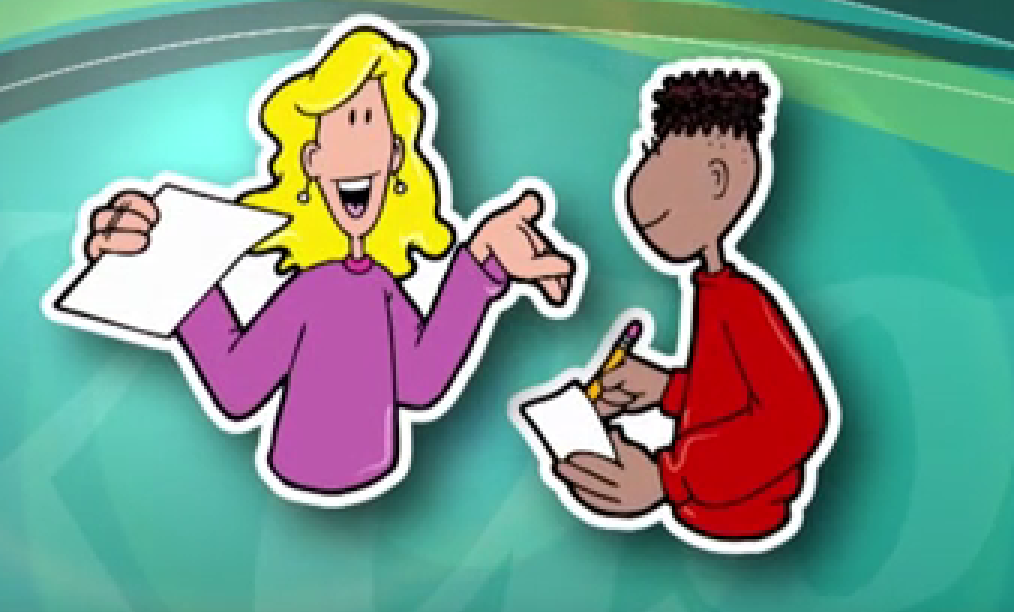 Answer the questions:

Is Jim a true friend? Why?

2) What would you do in this situation, if you were Jim?
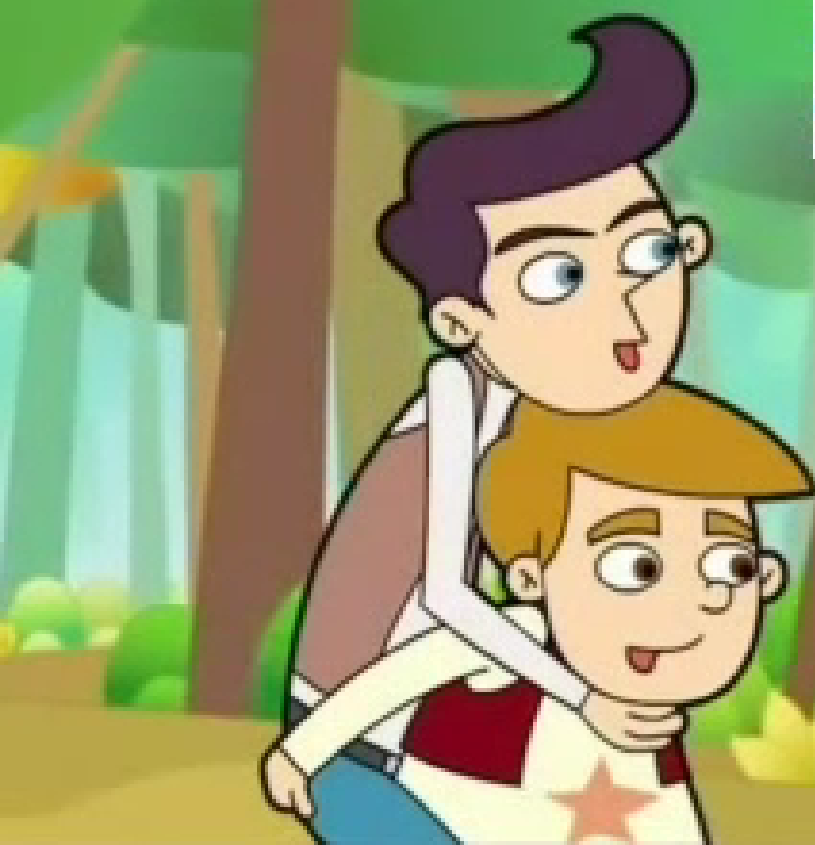 Is Tim a true friend? Why?

   2) What would you do in this situation, if you were Tim?

3) What is the moral of the story?
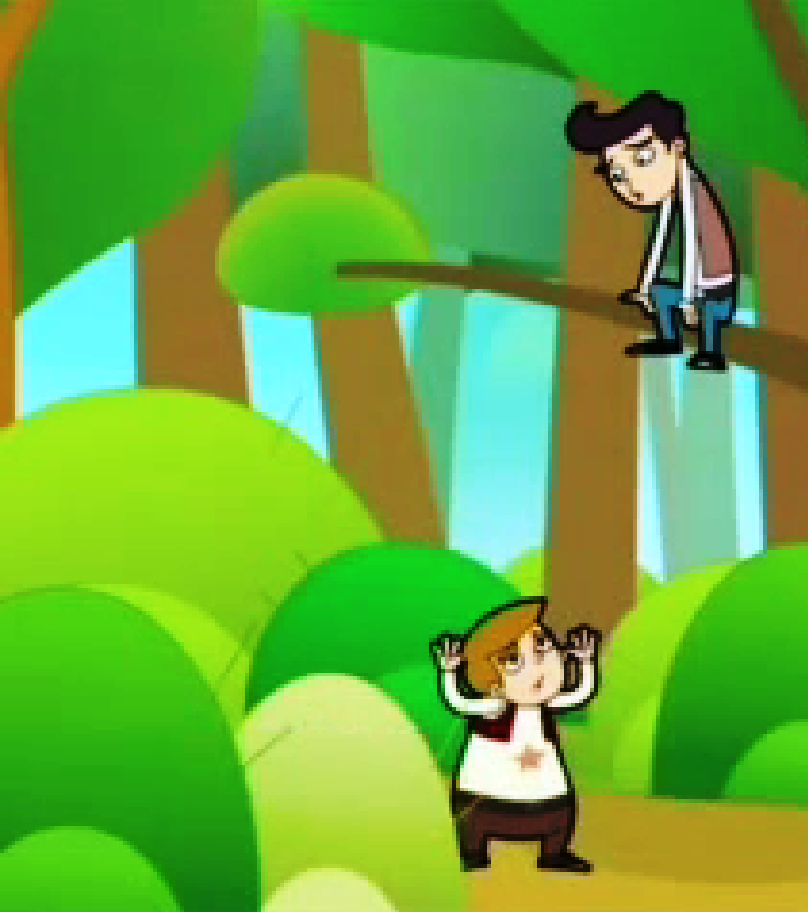 “Friendship Soup”
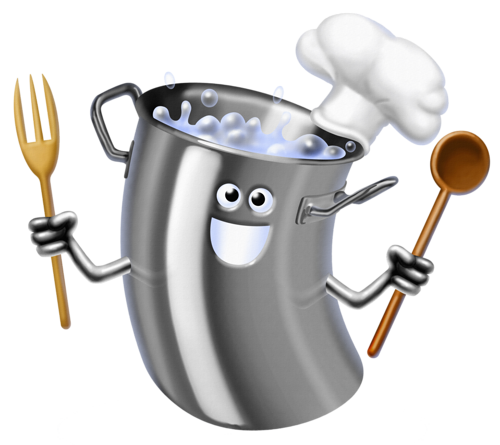 “Friendship Soup”
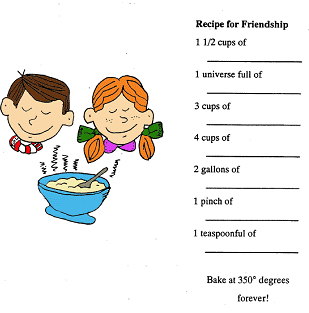 A true friend is invaluable treasure
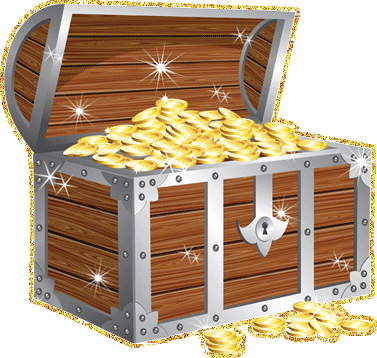 Reflection
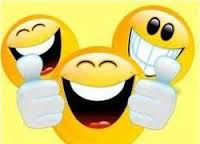 Reflection
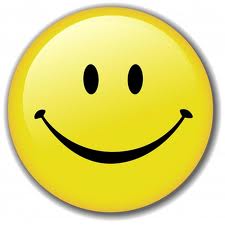 Reflection
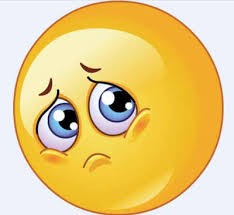 Homework
Write a story about your true friend, using the supporting text
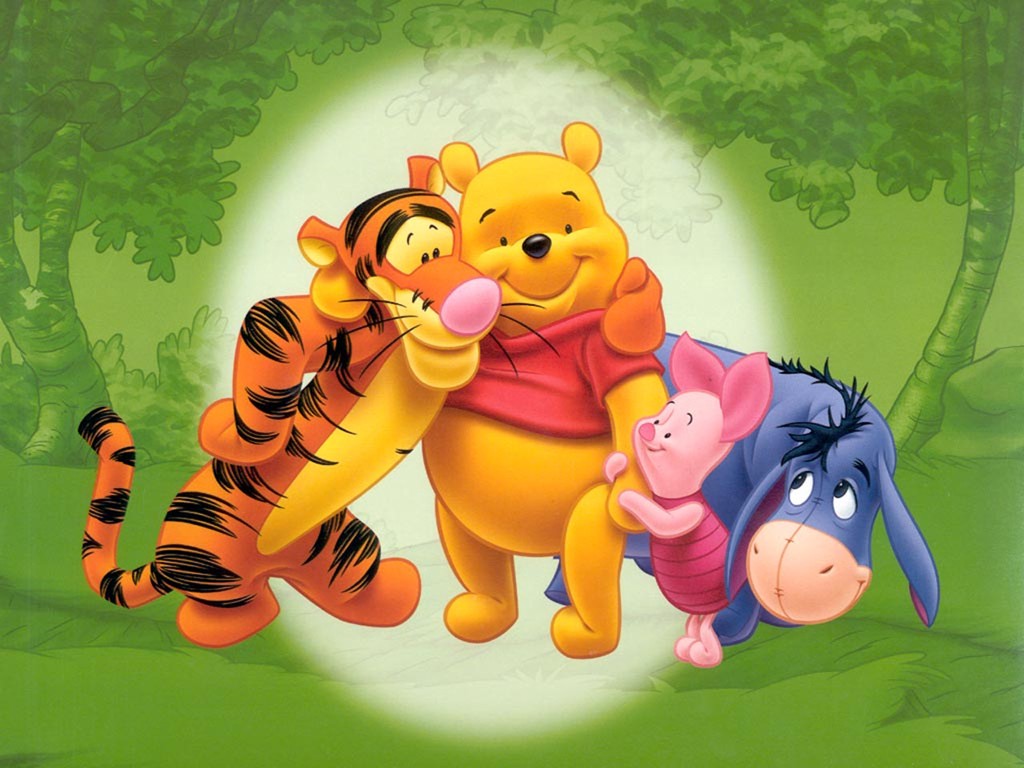 Internet resources:
www.LearningStationMusic.com   
www.images.yandex.ru 
 http://www.youtube.com/watch?v=373wQ-X35Ro
www.Muzofon.com
Thank you! Good luck!
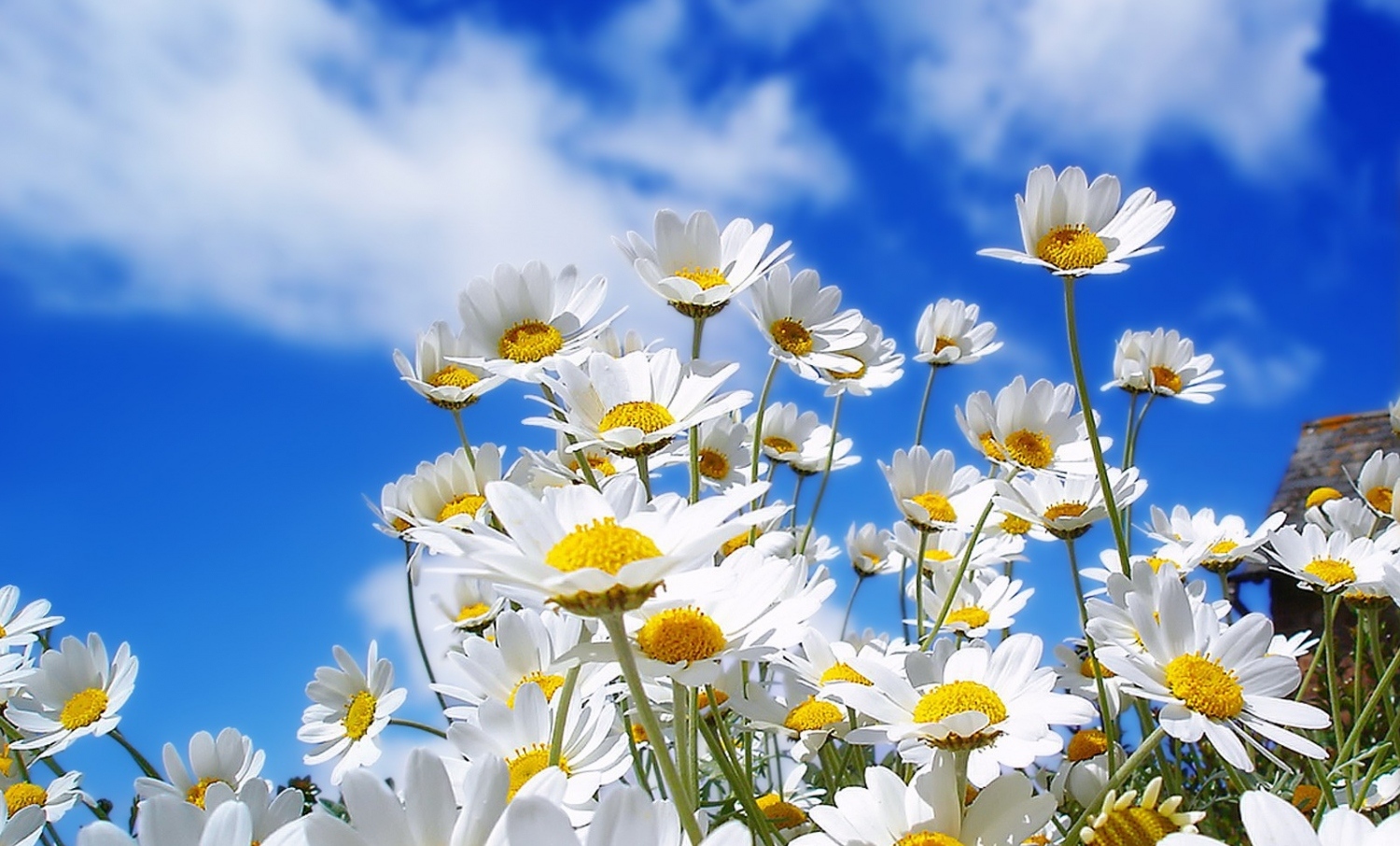